神的义
罗马书3:10-31
没有义人（罗马书3:10-20）
就如经上所记：没有义人，连一个也没有。没有明白的；没有寻求　神的；都是偏离正路，一同变为无用。没有行善的，连一个也没有。
没有义人（罗马书3:10-20）
就如经上所记：没有义人，连一个也没有。没有明白的；没有寻求　神的；都是偏离正路，一同变为无用。没有行善的，连一个也没有。
。。。
所以凡有血气的，没有一个因行律法能在　神面前称义，因为律法本是叫人知罪。
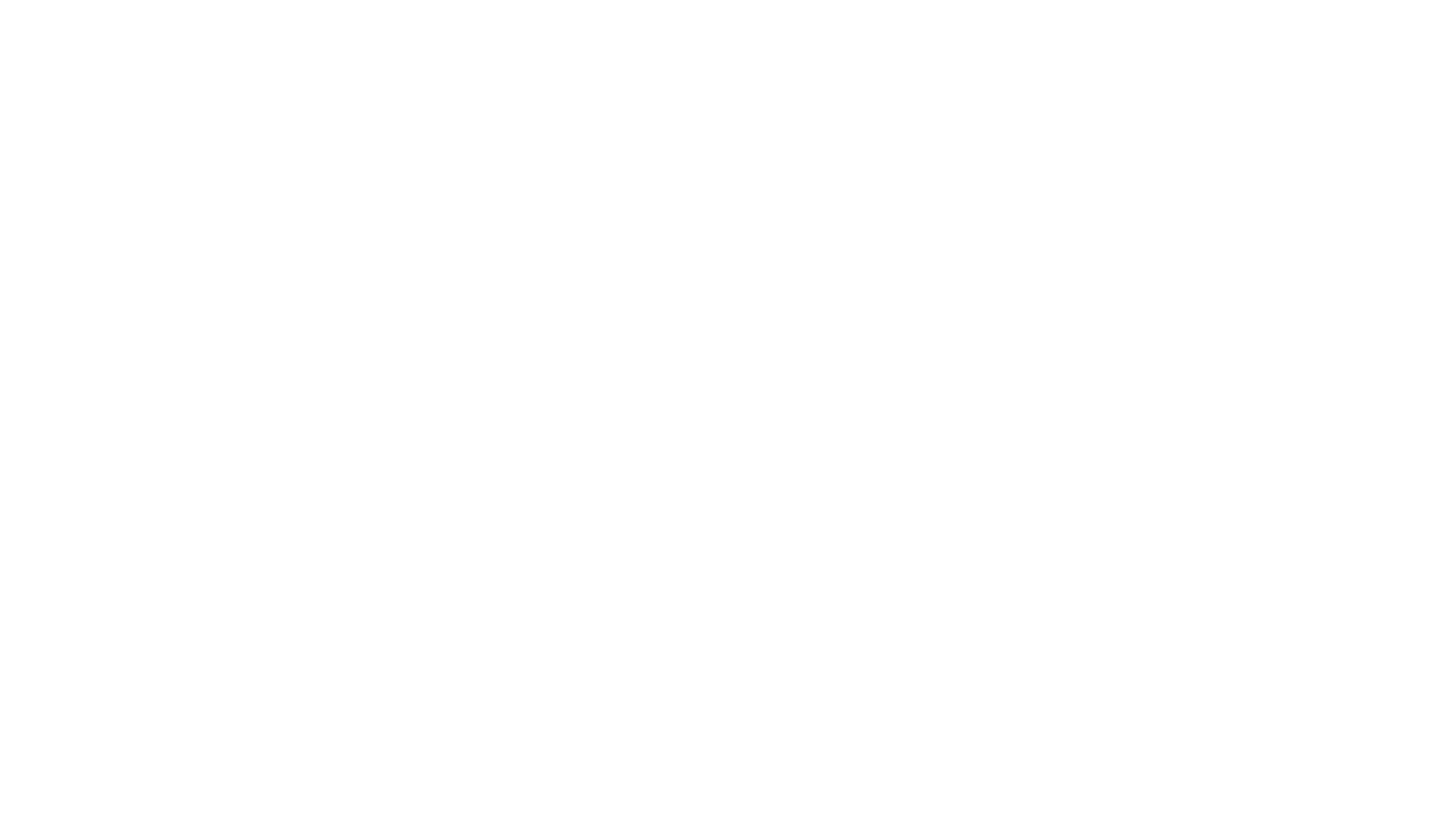 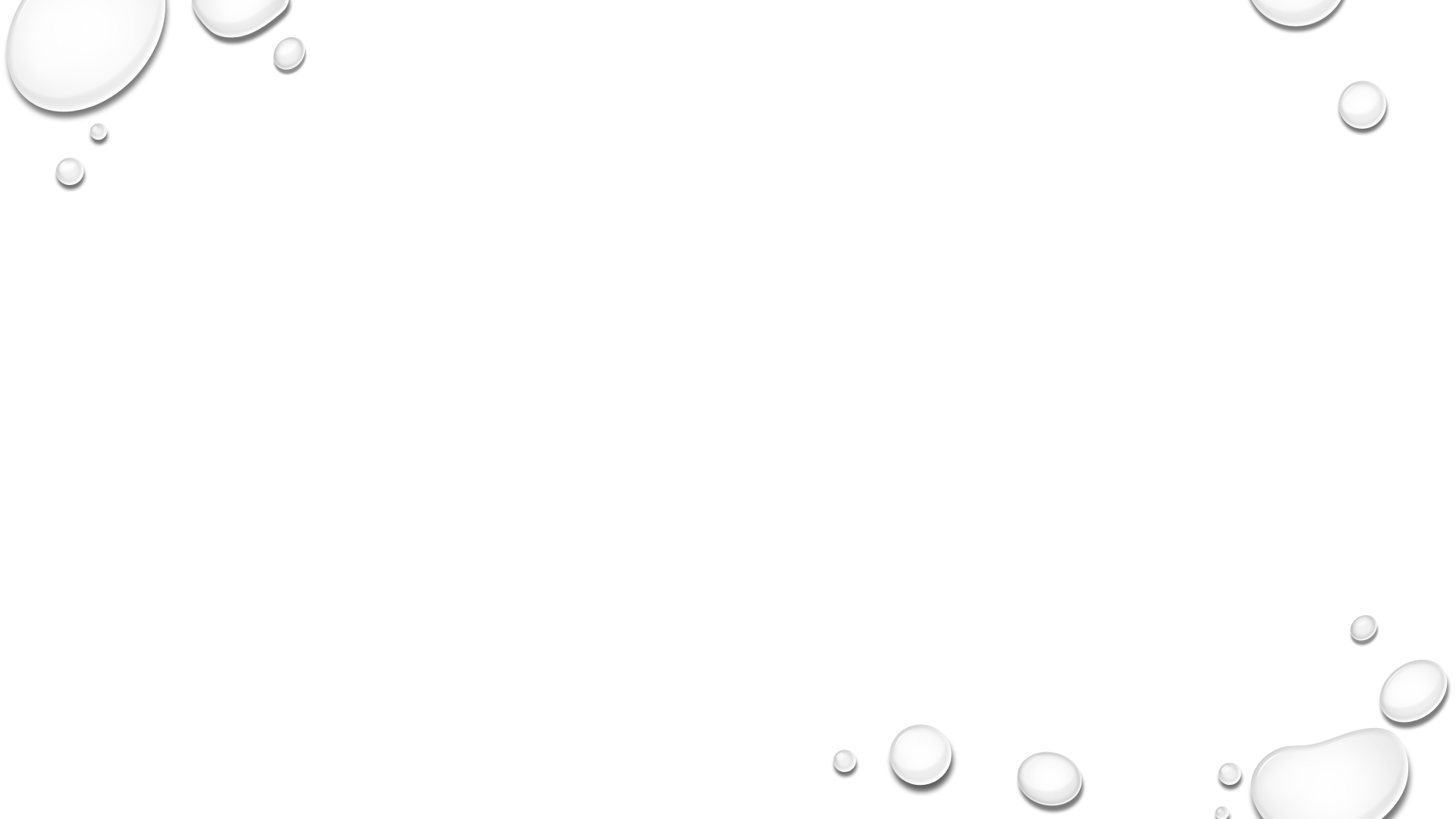 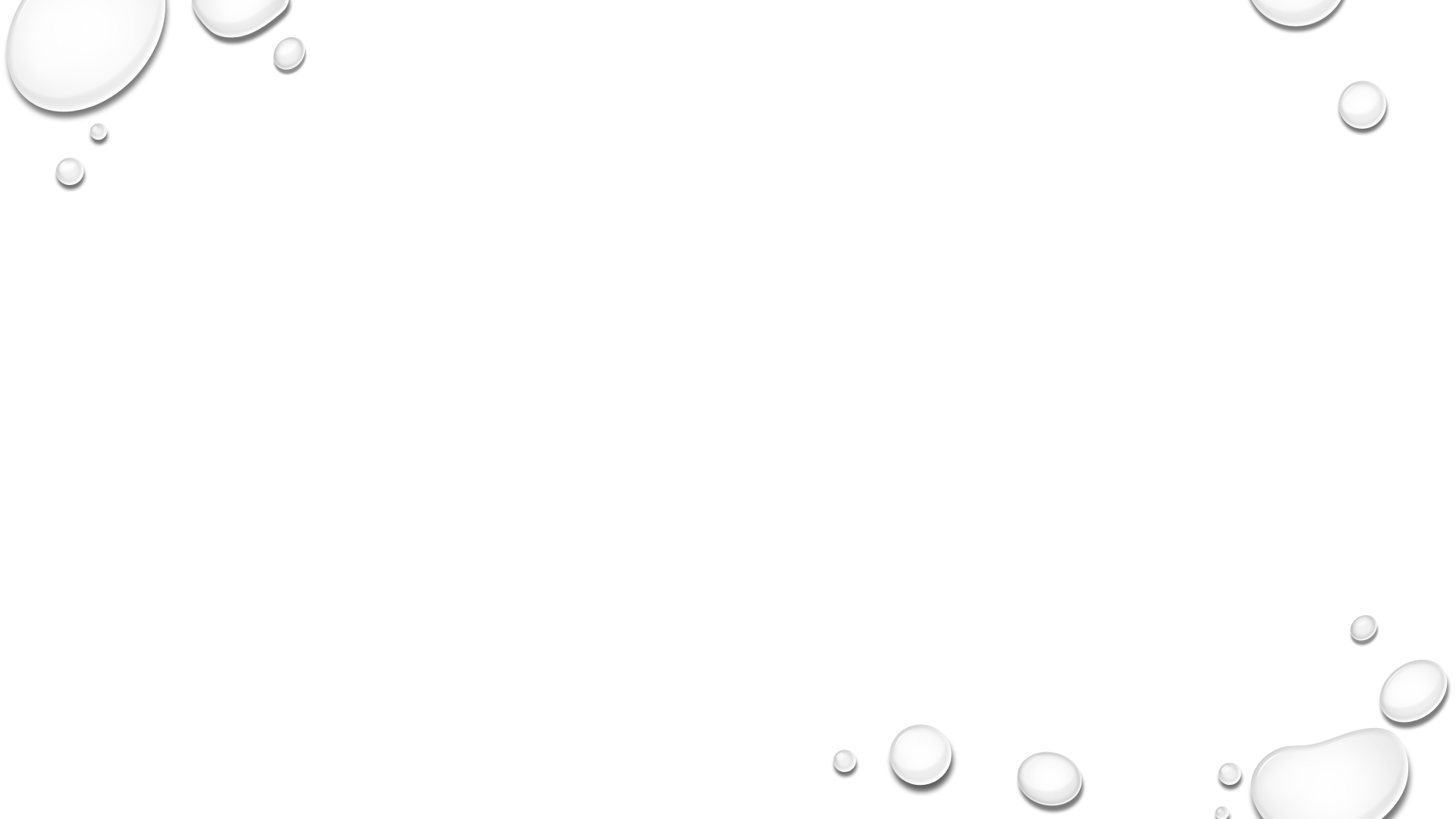 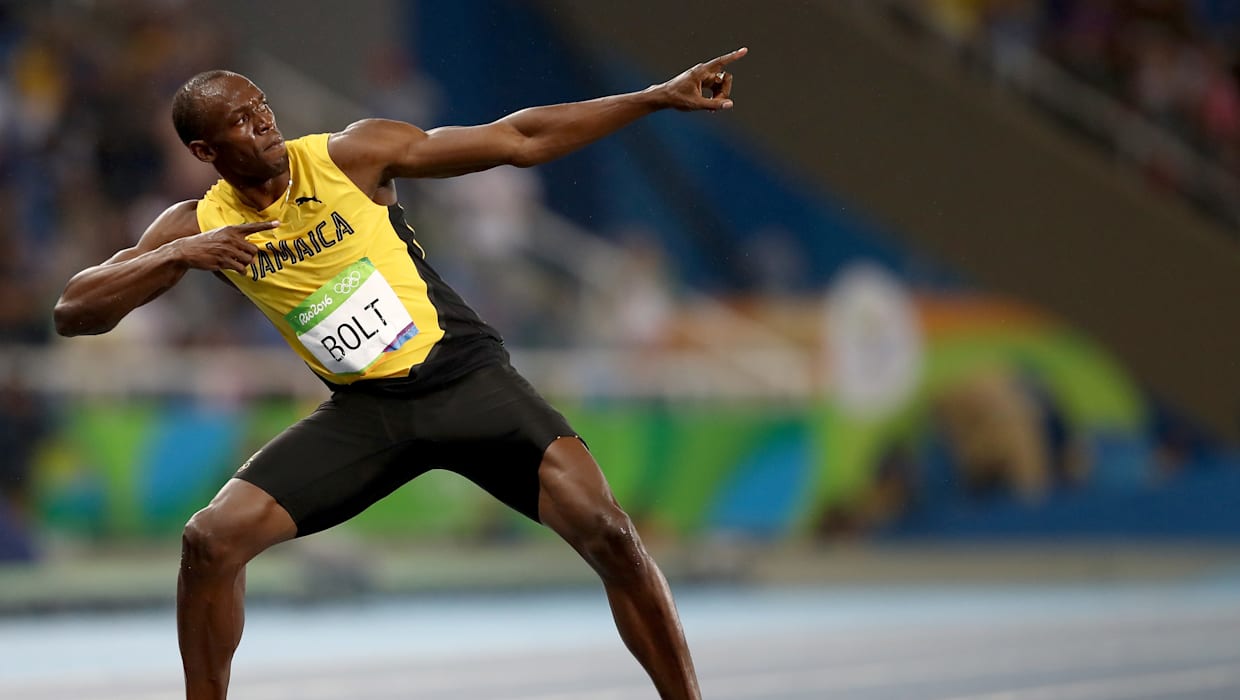 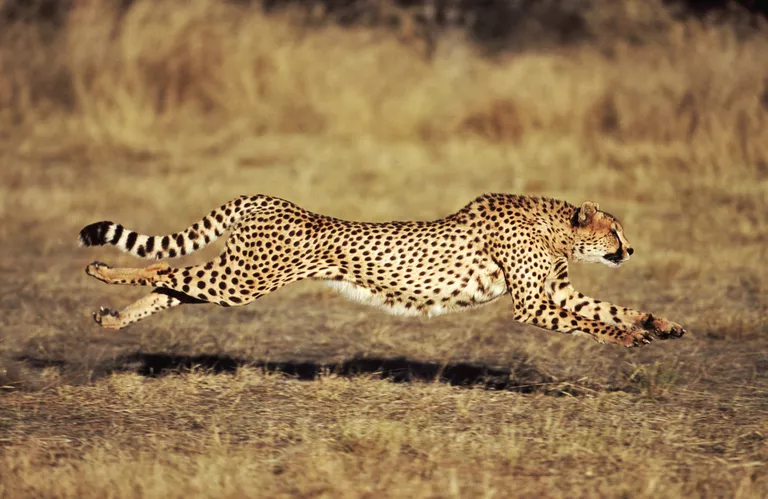 律法中的义：神的慈爱
你们要称谢耶和华，因他本为善；他的慈爱永远长存    
称谢那用智慧造天的，因他的慈爱永远长存
他领以色列从其中（红海）经过，因他的慈爱永远长存  
称谢那引导自己的民行走旷野的，因他的慈爱永远长存
他顾念我们在卑微的地步，因他的慈爱永远长存
你们要称谢天上的　神，因他的慈爱永远长存。
						（诗篇 136）
律法中的义：神的公义
耶和华在他面前宣告说：「耶和华，耶和华，是有怜悯有恩典的　神，不轻易发怒，并有丰盛的慈爱和诚实，为千万人存留慈爱，赦免罪孽、过犯，和罪恶，万不以有罪的为无罪，必追讨他的罪，自父及子，直到三、四代。」
				（出埃及记 34:6-7）
律法中的义：神的圣洁
除了我以外，你不可有别的神（出埃及记 20:3）
律法中的义：神的圣洁
除了我以外，你不可有别的神（出埃及记 20:3）

你们要归我为圣，因为我耶和华是圣的，并叫你们与万民有分别，使你们作我的民。（利未记 20:26）
律法中的义：神的圣洁
除了我以外，你不可有别的神（出埃及记 20:3）

你们要归我为圣，因为我耶和华是圣的，并叫你们与万民有分别，使你们作我的民。（利未记 20:26）

谁能登耶和华的山？谁能站在他的圣所？就是手洁心清、不向虚妄、起誓不怀诡诈的人。 （诗篇 24:3-4）
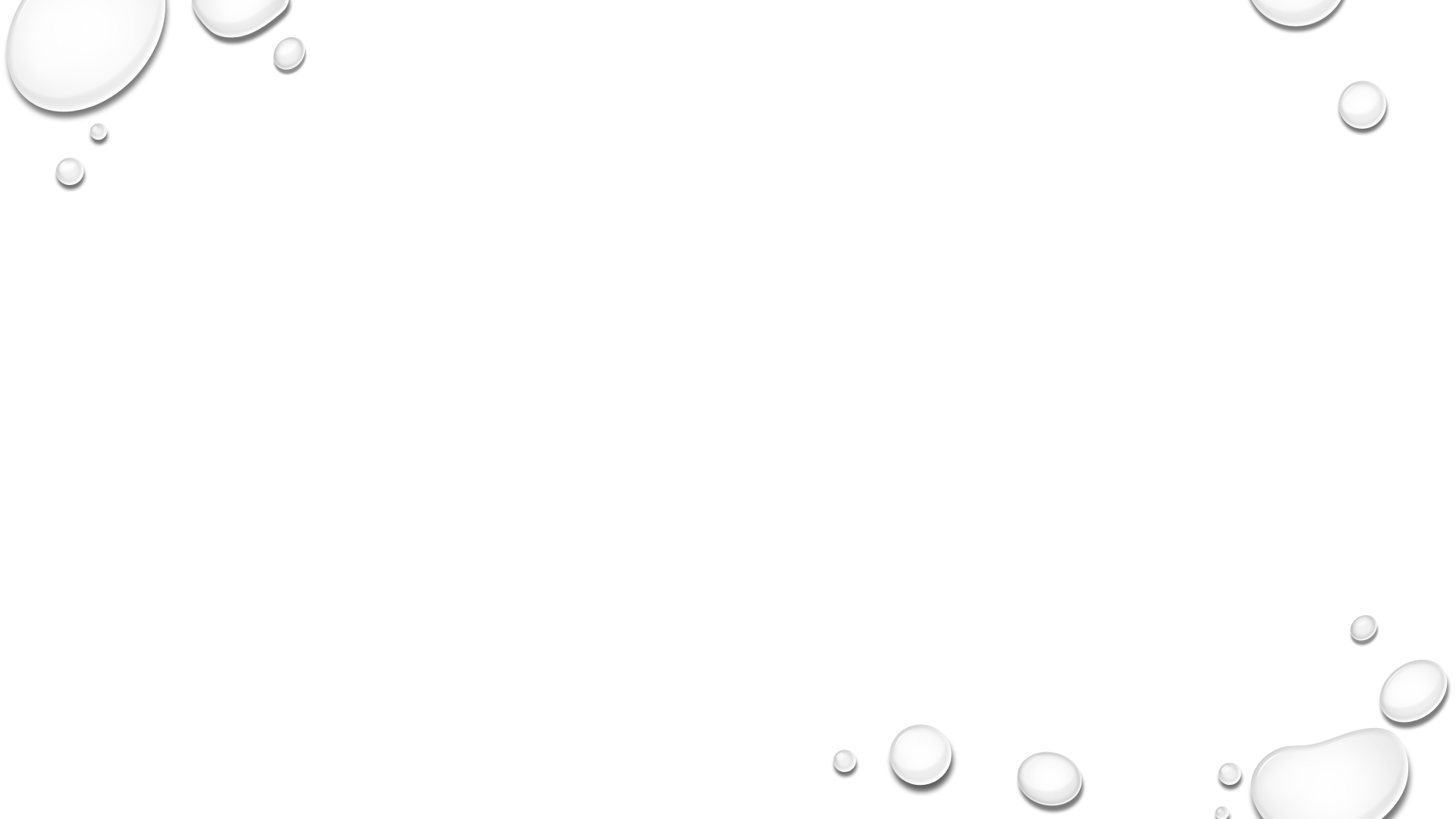 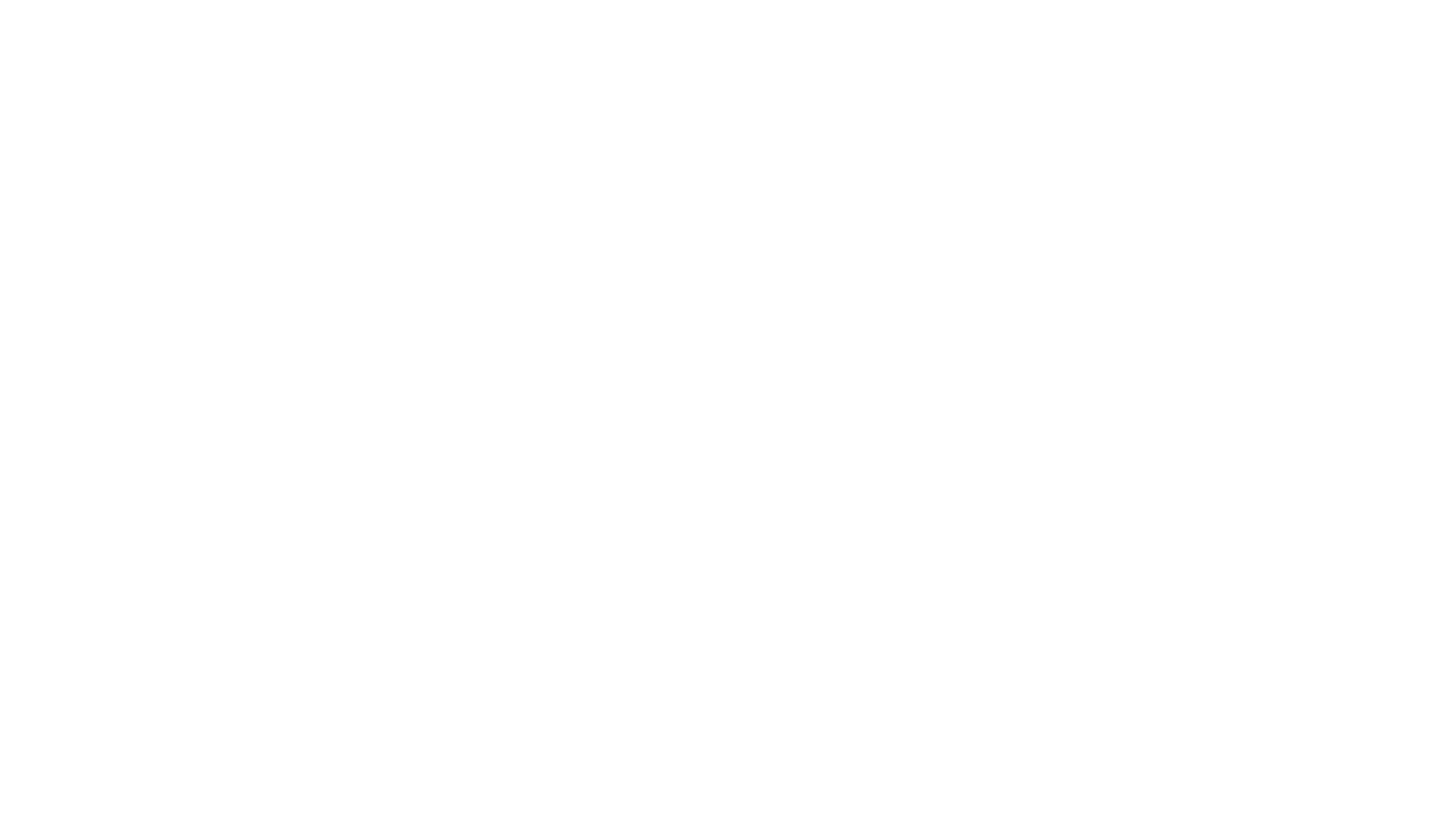 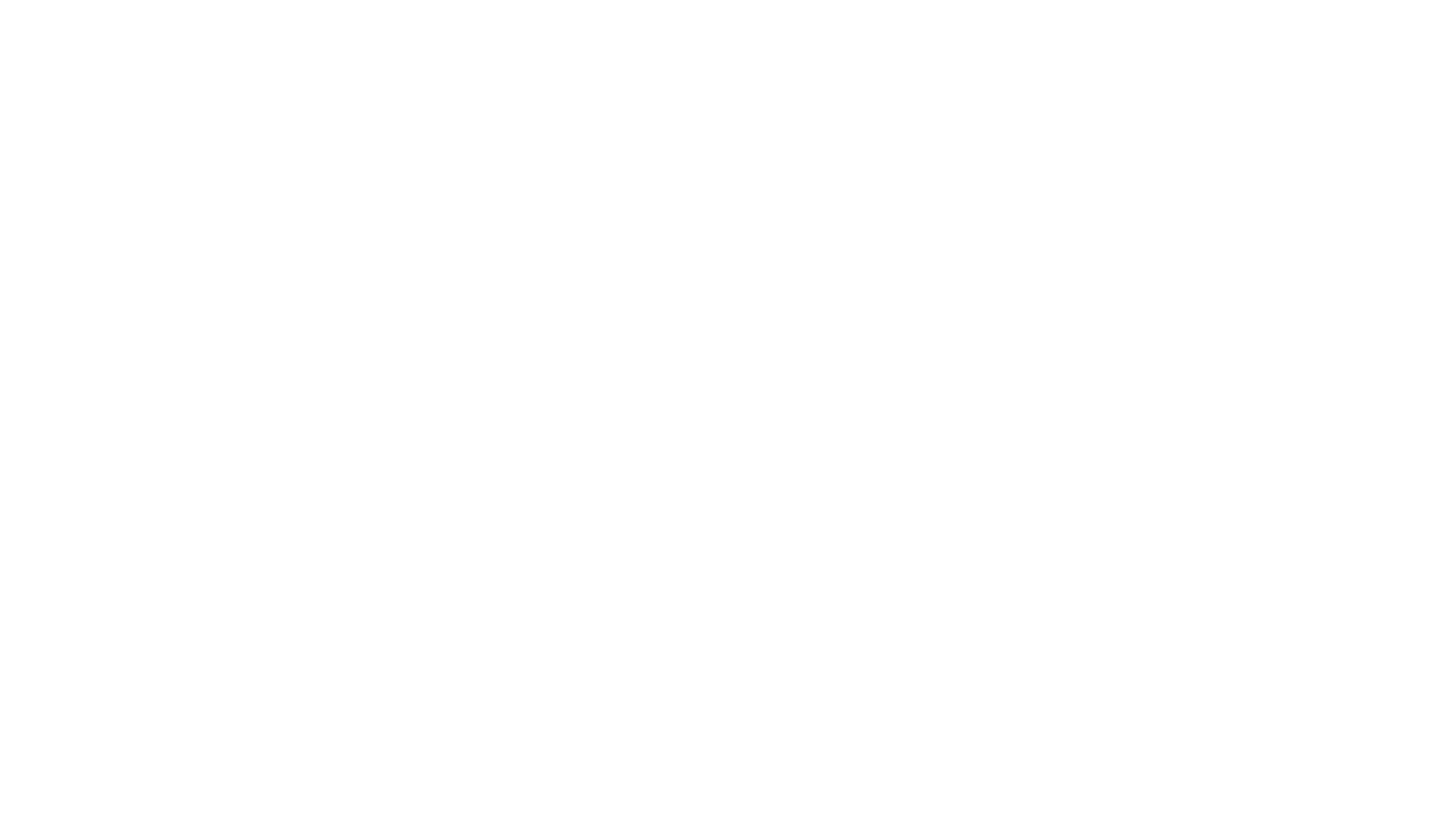 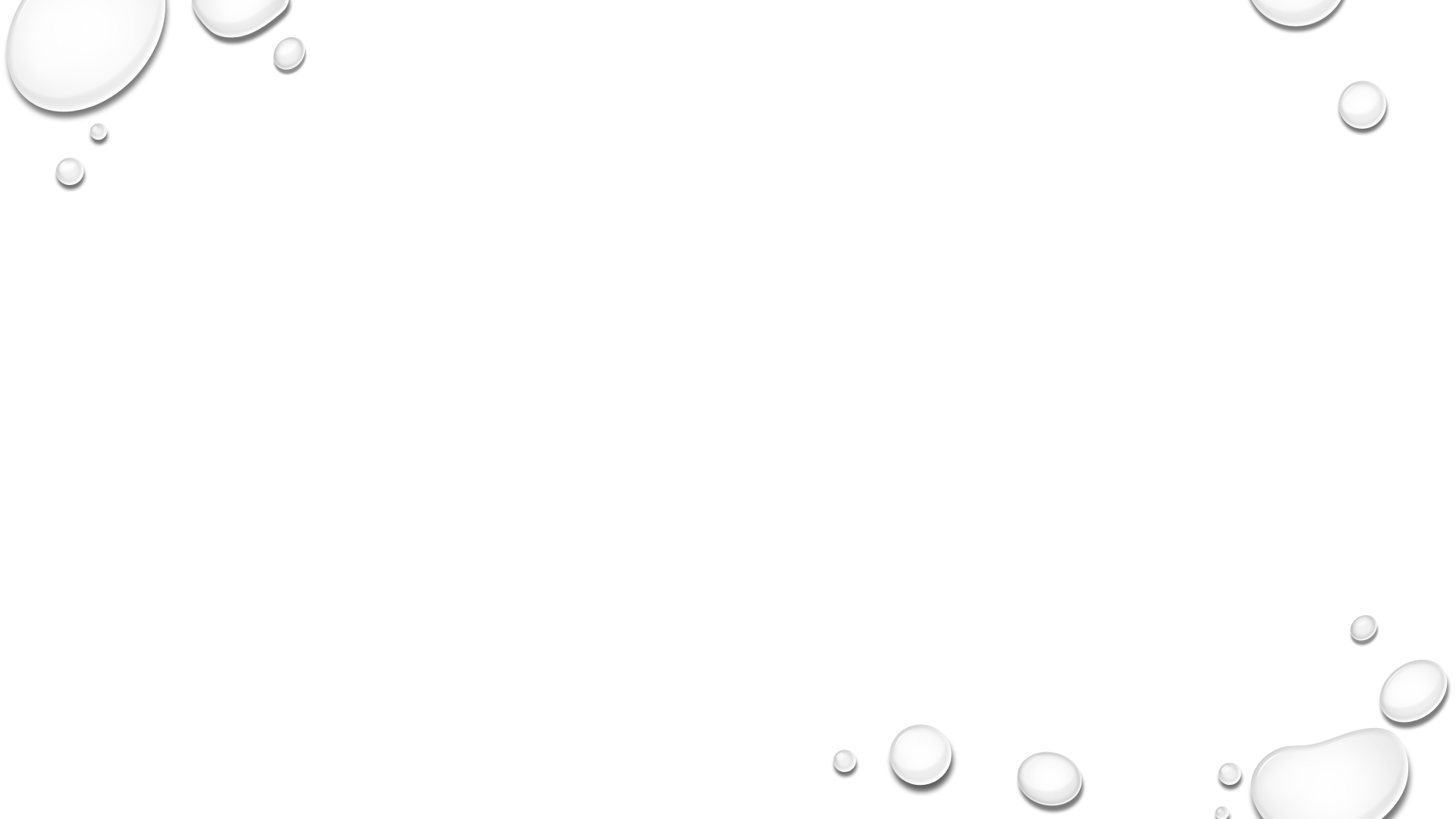 乌撒的手
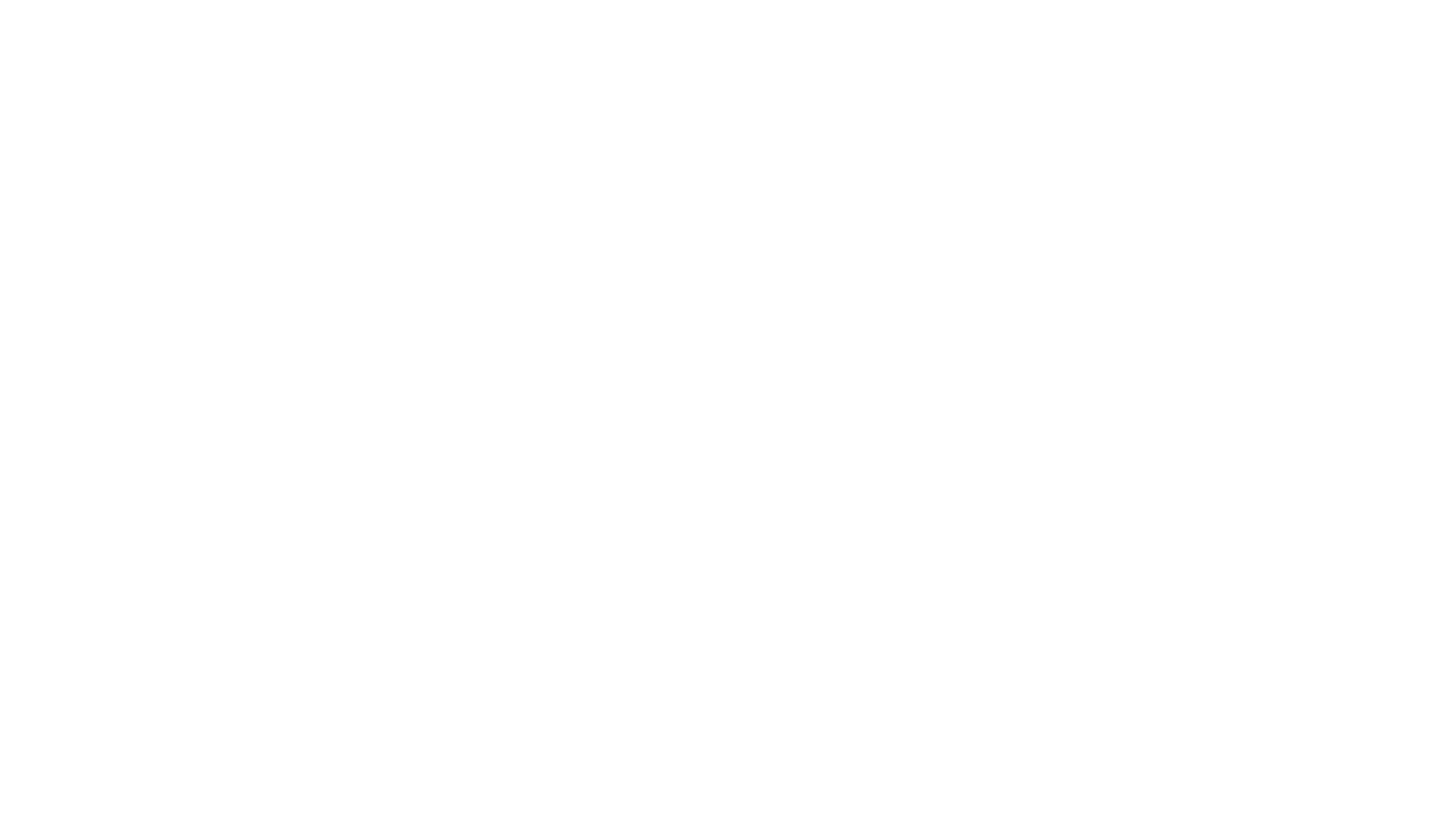 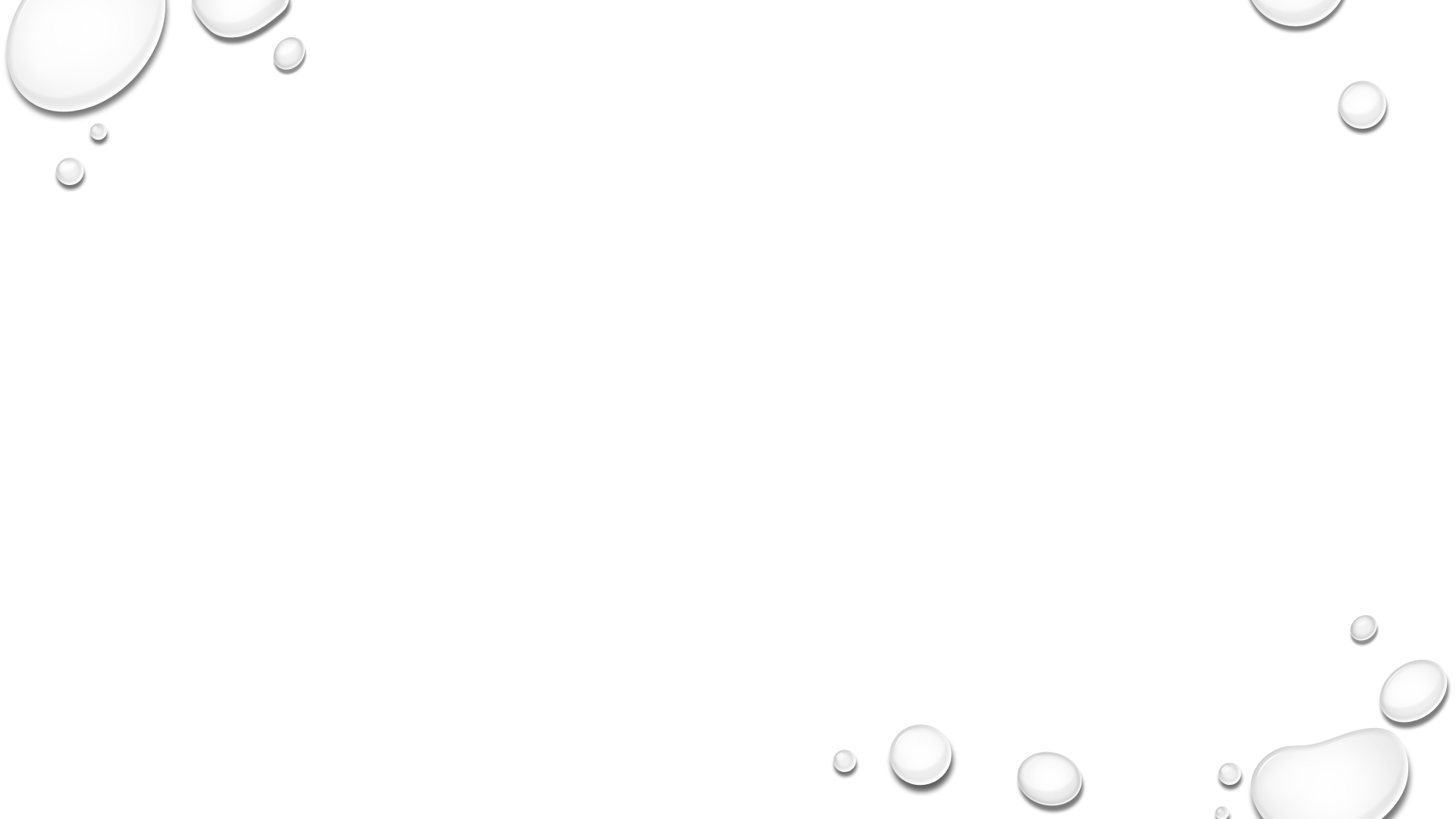 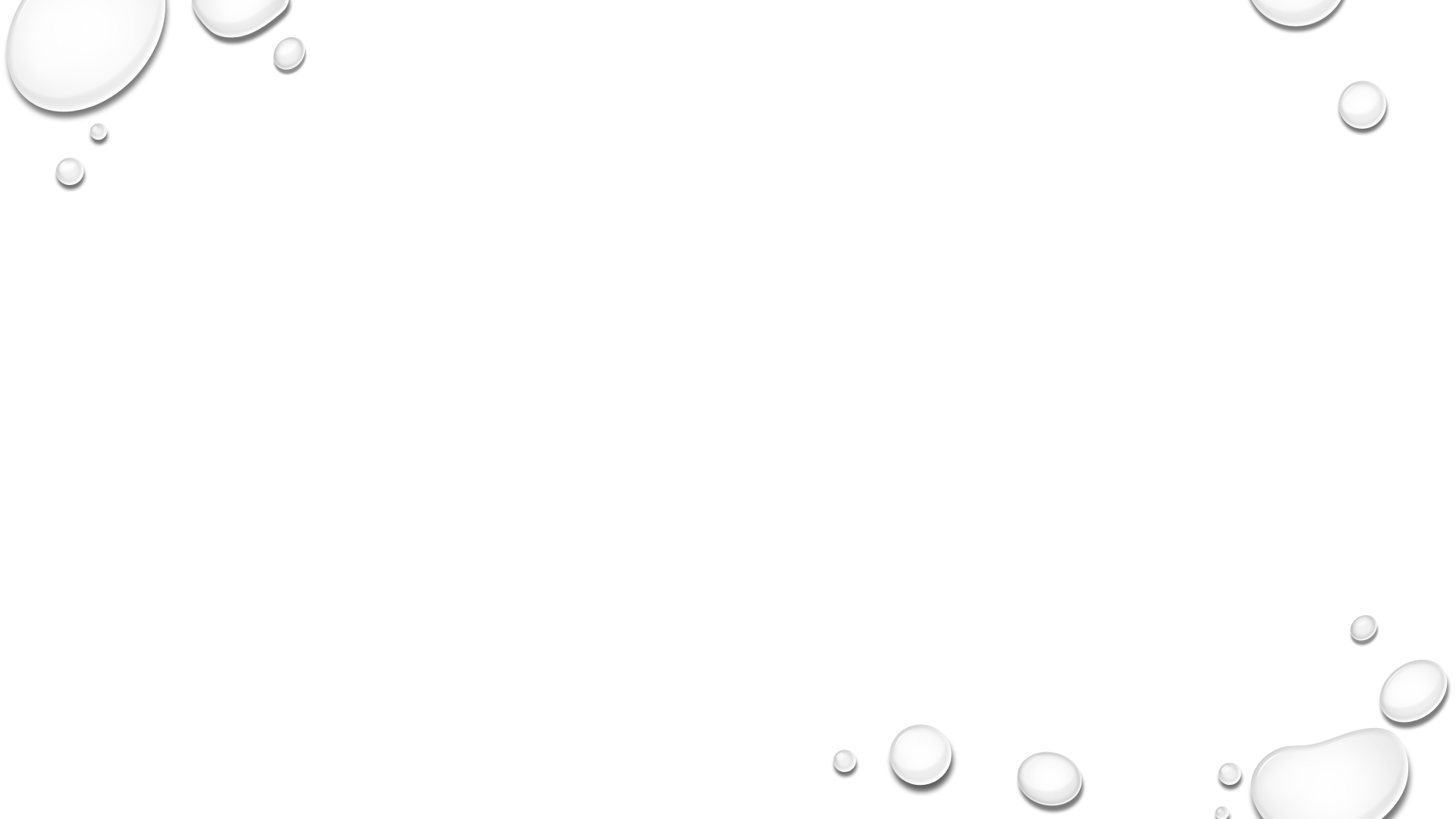 亚拿尼亚
和撒非喇
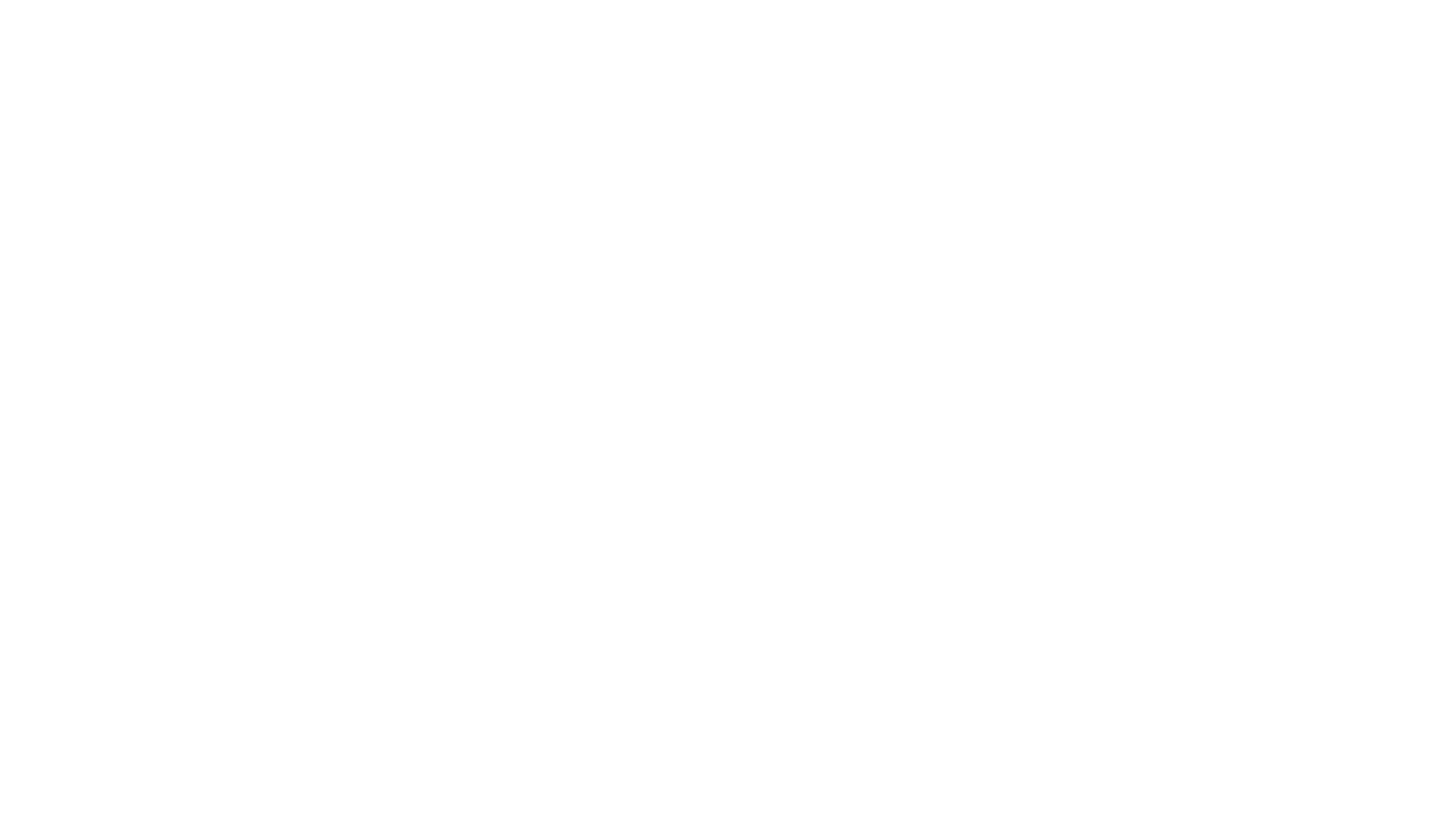 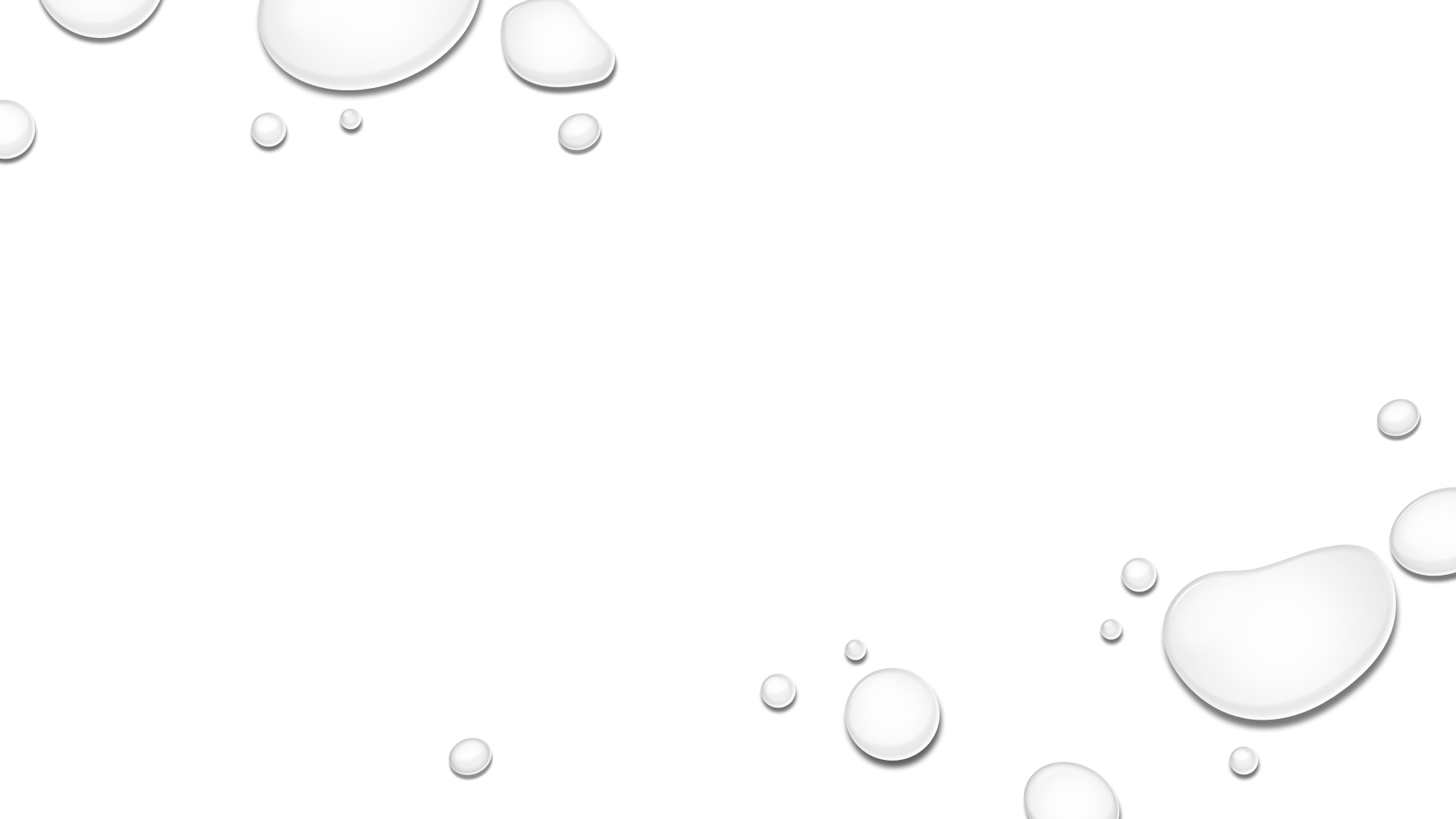 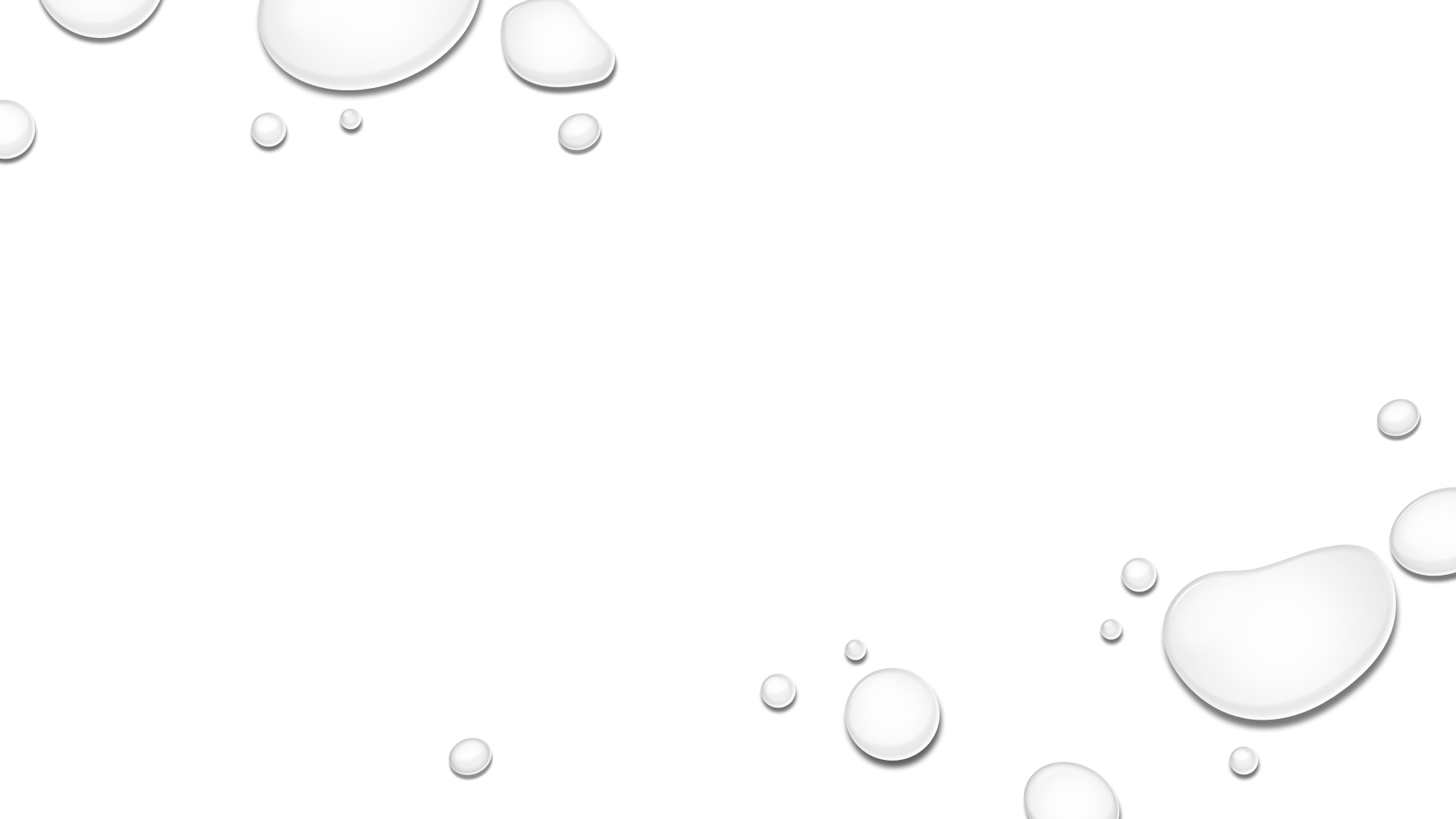 撒母耳说「我怎能去呢？扫罗若听见，必要杀我。」耶和华说「你可以带一只牛犊去，就说『我来是要向耶和华献祭。』 」	（撒上16:2）
律法外的义
3:21 但如今，　神的义在律法以外已经显明出来，有律法和先知为证：3:22 就是　神的义，因信耶稣基督加给一切相信的人，并没有分别。3:23 因为世人都犯了罪，亏缺了　神的荣耀；
The harlot, the liar, the murderer, are short of it; but so are you. Perhaps they stand at the bottom of a mine, and you on the crest of an Alp; but you are as little able to touch the stars as they. 			(Bishop Handley Moule)
那些妓女、骗子、杀人犯，他们是亏缺了神的荣耀，但你也是一样；也许他们是站在地坑的深处，而你却是在阿尔卑斯山的顶峰；但若想要伸手触摸那天上的繁星，你和他们都是同样的遥不可及。
律法外的义
3:24 如今却蒙　神的恩典，因基督耶稣的救赎，就白白地称义。3:25 　神设立耶稣作挽回祭，是凭着耶稣的血，藉着人的信，要显明　神的义；因为他用忍耐的心宽容人先时所犯的罪，3:26 好在今时显明他的义，使人知道他自己为义，也称信耶稣的人为义。
律法外的义
3:24 如今却蒙　神的恩典，因基督耶稣的救赎，就白白地称义。3:25 　神设立耶稣作挽回祭，是凭着耶稣的血，藉着人的信，要显明　神的义；因为他用忍耐的心宽容人先时所犯的罪，3:26 好在今时显明他的义，使人知道他自己为义，也称信耶稣的人为义。
问题和解答 Q&A
3:27 既是这样，哪里能夸口呢？没有可夸的了。用何法没有的呢？是用立功之法吗？不是，乃用信主之法。3:28 所以我们看定了：人称义是因着信，不在乎遵行律法。
问题和解答 Q&A
3:29 难道　神只作犹太人的　神吗？不也是作外邦人的　神吗？是的，也作外邦人的　神。3:30 　神既是一位，他就要因信称那受割礼的为义，也要因信称那未受割礼的为义。
问题和解答 Q&A
3:29 难道　神只作犹太人的　神吗？不也是作外邦人的　神吗？是的，也作外邦人的　神。3:30 　神既是一位，他就要因信称那受割礼的为义，也要因信称那未受割礼的为义。3:31 这样，我们因信废了律法吗？断乎不是！更是坚固律法。
结语
因为世人都犯了罪，亏缺了　神的荣耀；如今却蒙　神的恩典，因基督耶稣的救赎，就白白地称义。
				（罗马书3:23-24）